VRMCA Human RESOURCES
Committee report for Fall Conference
Agenda
Self-Insured Health Coverage for Small Business
Employer Reporting of Health Coverage Forms
EEOC Update
Electronic Discovery Rules
Whistle Blower Protection
E-Verify
SelF Insured Health Coverage
A solution for small businesses with rising costs in health care – Join with other small businesses to have the“numbers” to make self- insurance possible
[Speaker Notes: Join a ‘consortium’ of other small businesses
Very similar to the way companies are insured for workers compensation and other insurance coverage
If you have a broker and they are not familiar with this I can give you the name of one who is
I DO NOT receive commissions]
Self insured Health Coverage
$5000 Deductible with an HRA
	the HRA can be funded with any amount by the company
	after the deductible is met 80/20 copay
[Speaker Notes: An HRA is a Health Reimbursement Account
Usually a person pays so much of the deductible and anything over that amount they file for reimbursement
So one company in this group might fund the HRA with $1000 for each person while another may fund $2500 for each person]
Employer Reporting of Health Coverage
Draft forms Released 7/24/2014
To provide information to the IRS about health coverage offered 
(or not ) to employees
Forms and instructions
finalized later this year
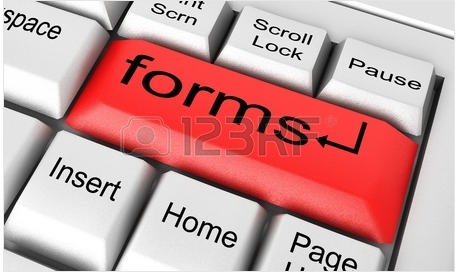 [Speaker Notes: One of the provisions of the Affordable Care Act is that employers must report to the IRS about the health coverage if any they offer to their employees
The IRS released draft versions of these forms in July
Due to the one-year extension on ACA requirement these forms must be filed in March 2016 for the 2015 year (unless extended again)]
EEOC Update
Focus on:
	Enforcement
	More efficient management of charge and complaint system
[Speaker Notes: Their strategic plan is enforcement and outreach efforts on priorities that have a significant impact on equal employment
On this second bullet the intent is to improve customer service]
EEOC update  -  It’s  about ‘PERSPECTIVE’
[Speaker Notes: This silly slide is just a way to remember that the EEOC  priorities are about Perspective and Point of View
What we as employers may see as “fair and consistent treatment” may not seem that way to employees]
EEOC Update – Six priorities
Eliminating barriers in Recruitment and Hiring
Protecting, Immigrant, Migrant and Other Vulnerable Workers
Addressing Emerging and Developing Issues
Enforcing Equal Pay Laws
Preserving Access to the Legal System
Preventing Harassment Through Enforcement and Outreach
ADAAA Changes Interpretation
Disability is:
A physical or mental impairment that substantially limits a major life activity
A record (or past history) of such an impairment
Being regarded as having a disability
[Speaker Notes: Americans with Disabilities Act Amendment Act has changed the interpretation of disability as we knew it under the ADA
Under the ADA what you see here was the definition of a disability]
ADAAA Principles
Major life activities include major bodily functions
ADA :
	Hearing, seeing, speaking, etc.
ADAAA:
	Digestive, reproductive, circulatory, neurological, etc.

Impairments can be episodic or in remission
[Speaker Notes: But under the ADAAA  major life activities have been expanded to include major bodily functions – so in reality all of us are probably ‘disabled’ at some point or another
And impairments need not prevent or severely restrict a major life activity
Episodic or in remission will cover individuals with cancer
Remember, if an employee comes to you about ADAAA claim, always always engage in a dialogue about ‘reasonable accommodation’]
ADAAA and Pregnancy
A normal pregnancy is not a disability but impairments resulting from pregnancy may be a disability.
[Speaker Notes: Gestational diabetes is not uncommon – just one example]
Criminal Records
Employer can consider 3 factors in hiring/employment decisions:
The nature of the job held or sought
The nature and gravity of the offense
The time that has passed since the conviction and/or completion of the sentence

Using  an individual’s criminal history may still be discriminatory
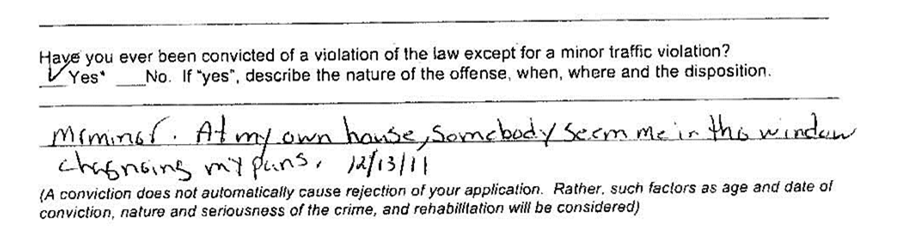 [Speaker Notes: The EEOC is also concerned about discrimination against ex-offenders.
There is a move afoot for “Ban the Box” which means eliminating the question like you see here on an application.  
We see funny things in HR sometimes.  This person told us he was convicted for a Mr. Minor instead of a misdemeanor when someone saw him changing his pans through the window.  
I guess he was in the kitchen?]
Advice from the EEOC
When in doubt about whether or not a person is ‘protected’; the EEOC urges you to contact them before you make a decision affecting their employment

eeoc.traininginstitute@eeoc.gov
[Speaker Notes: And the EEOC does hold seminars around the region.  Go to this website to find the dates and locations.]
Electronic Discovery Rules
Rule # 1 – Everything electronic, even if deleted, can be retrieved

Rule # 2 – THINK about what you
are writing  and how it might sound
to an outsider
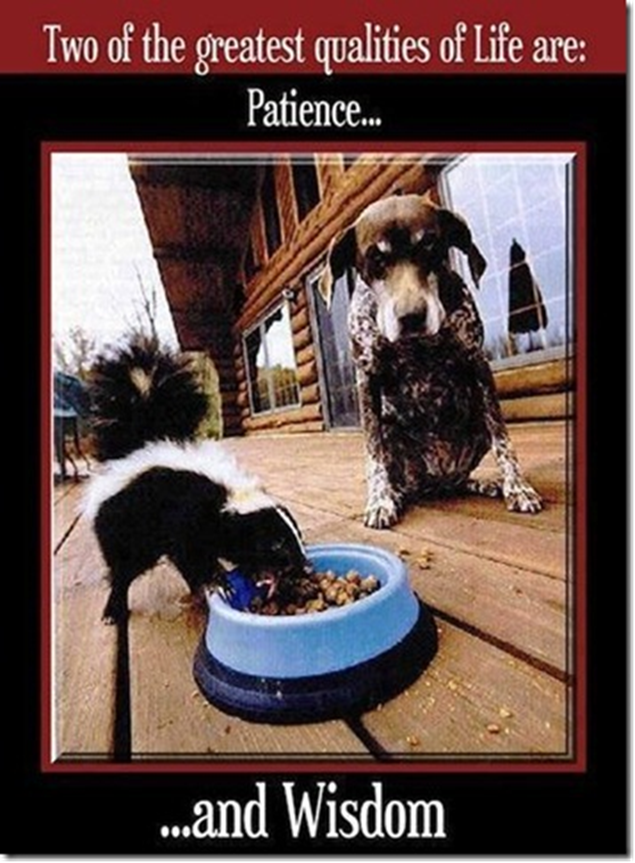 [Speaker Notes: Rule # 1 apparently doesn’t apply to the IRS…
Remember Patience and Wisdom
What would a juror think if they saw your email that said “Joe can’t do squat with that bum leg of his…”
Don’t be sarcastic in your emails
Get in a habit of reviewing what you’ve typed before hitting the send button
If you want to have a hard copy of something that’s showing a date….in most cases it’s safer to compose your email and then print it, delete it and hand deliver the hard copy.]
WhistleBlower & Retaliation Claims
For 4 years in a row ‘retaliation’ is largest category of EEOC charges
Three essential elements:
Employee engaged in “protected activity”
Employee suffered an “adverse action”
Connection between the activity and the action

OSHA Whistleblower Cases on the Rise
2006 – 1842 cases		2013 – 2920 cases
E-Verify
[Speaker Notes: Federal Contractors must use E-verify to confirm eligibility of employees to work on a federal contract in the U.S.
Some Virginia state contracts (VDOT) are requiring a contractor to begin using E-Verify for all new hires if they are awarded the contract.
Other employers can do it voluntarily for new hires. First you enroll and then every new hire after that you have 3 days to enter them into the E-verify system
One Immigration attorney I heard speak at a conference in August recommends: “Don’t do it if you are not required to so it.”  
It does not replace the paper I-9 forms
But I must say of the many government agencies I’ve contacted for help….the E-verify customer service people at the toll free number are very helpful.  And they offer some very good webinars.]
VRMCA Human Resources
Questions?